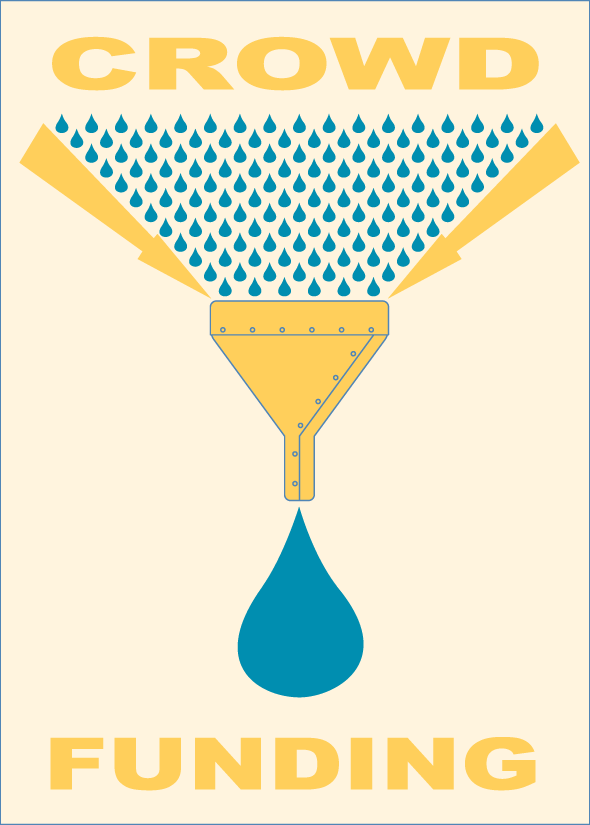 Produced for CultivateNC™
Jackie Miller
NC State Cooperative Extension ANR/CRD
What is Crowdfunding?
Crowdfunding is  a method for obtaining project funding, by soliciting contributions from a large group of people, and especially from an online community. 
http://en.Wikipedia.Org/wiki/crowdfunding
Crowdfunding isn’t really new
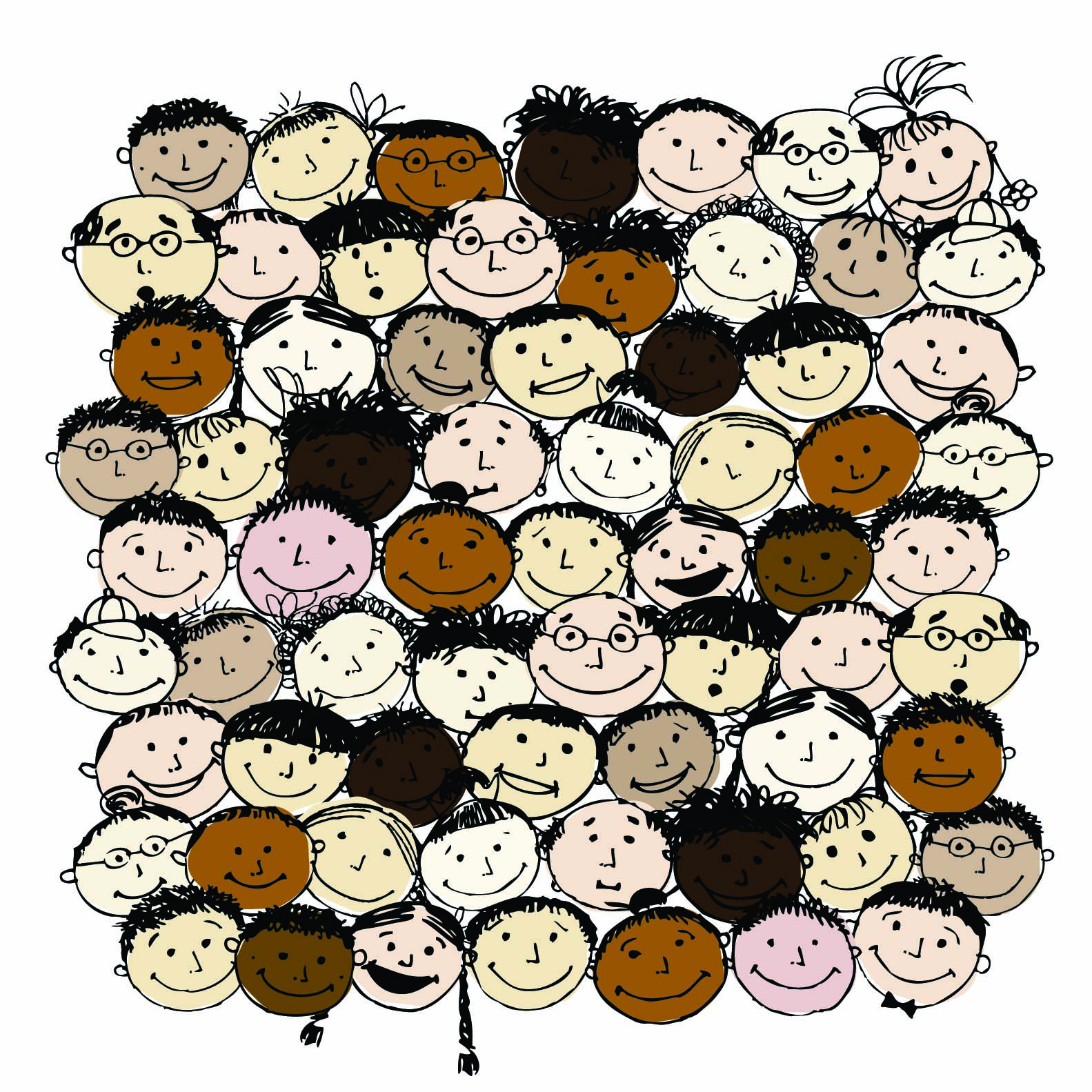 [Speaker Notes: It’s an updated version of a traditional fundraising process.  It used to be that church groups or civic groups would raise money to build a school or some community project.  With the internet, that local group can reach out to a much larger population.]
Early crowd funding efforts can even date back to the 18th century when writers and musicians gathered money from many investors to publish large pieces of work.
[Speaker Notes: This was taken from the Give Forward website:
http://www.giveforward.com/p/crowdfunding/crowd-funding websites?utm_source=bing&utm_medium=adcenterppc&utm_campaign=_a_crowdfunding_sites]
Giveforward
One of the earliest crowdfunding platforms was launched in 2008 after its co-founder could not find a meaningful way to help families affected by Hurricane Katrina.
[Speaker Notes: One of the earliest crowdfunding platforms was launched in 2008 after its co-founder could not find a meaningful way to help families affected by Hurricane Katrina.  

In 2010, Give Forward became the 1st crowd funding website for personal/individual medical fundraising and for fundraising around catastrophic events such hurricanes and typhoons.]
Giveforward motto
“We’re here to help if you’re looking for a way to raise funds for friends or loved ones in need.”
KICKSTARTER
Another early crowdfunding platform that has generated huge success is KICKSTARTER.
KICKSTARTER specializes in creative projects such as films, games, art and technology.  




http://www.kickstarter.com/hello?ref=nav
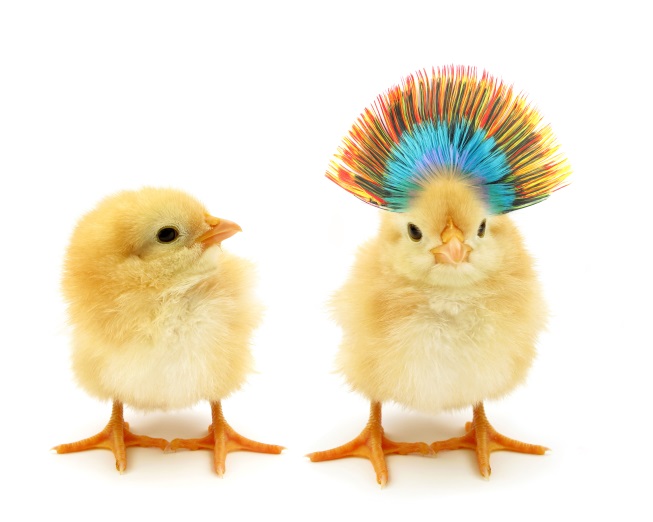 [Speaker Notes: http://www.kickstarter.com/hello?ref=nav]
KICKSTARTER
$850 million pledged 
By more than 5 million people
Funding more than 50,000 creative projects


http://www.kickstarter.com/hello?ref=nav
[Speaker Notes: Since its launch on April 28, 2009, over $850 million has been pledged by more than 5 million people, funding more than 50,000 creative projects.

According to Chance Barnett, (Forbes Magazine), Crowdfunding has revitalized the Arts at a time when support for public art is steadily dying off.]
More than 500 crowdfunding platforms
[Speaker Notes: With this kind of success, many other crowdfunding platforms have jumped on the bandwagon.


According to an article in Forbes Magazine, there are over 500 active crowdfunding platforms. http://www.forbes.com/sites/ryancaldbeck/2013/06/23/crowdfunding-trends-which-crowdfunding-sites-will-survive/]
Why does it work?
Small donations from many people can raise a lot of money.

By tapping into your online social connections,  you can reach a much broader audience in less time than traditional fundraising processes.
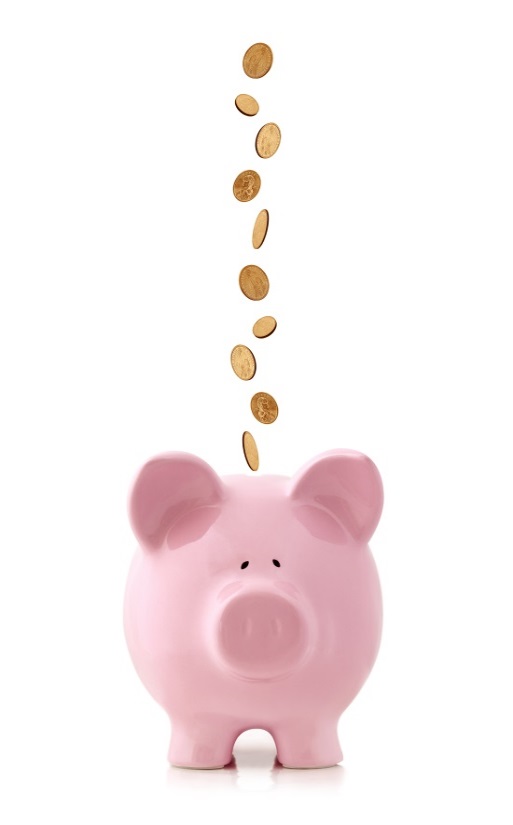 Examples of Crowdfunding sites
Crowdfunder (specializes in business and tech start-ups)
Crowdrise (funds charities & causes)
Quirky (funds for inventors)
Invested.in (to create your own funding community)
Indiegogo (no specialization)
[Speaker Notes: Most crowdfunding platforms specialize or focus on a specific area such as art, business or charities.]
Crowdsourcing or Crowdfunding?
Crowdfunding falls under the Crowdsourcing umbrella, but not all crowdsourcing services are looking for donations.

Some crowdsourcing sites collect innovative ideas or work on problem solving questions
[Speaker Notes: There are even platforms for generating ideas and problem solving for scientific research. 
In these cases the donors are not providing money but are sharing their skills; there may be  some monetary  reward.

Click on the link to see an example of problem solving research.

http://www.bostonglobe.com/business/2013/02/11/crowdsourcing-innovation-harvard-study-suggests-prizes-can-spur-scientific-problem-solving/JxDkOkuIKboRjWAoJpM0OK/story.html]
Two basic models for fundraising
Donation based
Investment based
[Speaker Notes: The donation based crowdfunding platform was the original model.  Donors contribute to a project idea or charity.  They may receive products or some sort of perk but no financial return.

Investment based or equity funding is a newer model where businesses seeking capital sell ownership stakes online in the form of equity or debt.  Individuals who fund these businesses or products have the potential for financial return which is not possible in the donation model.
http://www.forbes.com/sites/chancebarnett/2013/05/08/top-10-crowdfunding-sites-for-fundraising/

Investment based funding is a new platform and some of the legal aspects are still under review.  Our best recommendation is to obtain legal council if you have a group that is interested in this type of fundraising.
Check out this link to learn more about Investment-based funding
https://www.crowdfunder.com/]
The Process
[Speaker Notes: In general, the process for setting up a crowdfunding account follows a similar pattern.
Create a page.  Write a compelling story about your product or cause.
Spread the word, develop social media resources
Collect donations

The process is not complicated but steps one and two are critical to the success or failure.  The story is your only marketing tool.  You might want to consider getting some professional or expert help in developing the story.

In addition, you should plan to spend time on the outreach campaign.  Once the website is up, you need to send people to the website and those people need to share the story with their friends.

In the movie Eat, Pray, Love, the main character (Julia Roberts) sent an email to her friends asking them to help out a new friend she had met on her travels (in lieu of birthday gifts).

She wrote to them explaining the problem, and also included a description of the person and why she was special. The response was overwhelming and generated  more funds than was needed.  (The movie captured a simple form of crowdfunding.)]
Selecting a Crowdfunding Service
The Giveforward website offers four suggestions or things to think about if you are considering using an online crowdfunding service.

http://www.giveforward.com/s/learn/
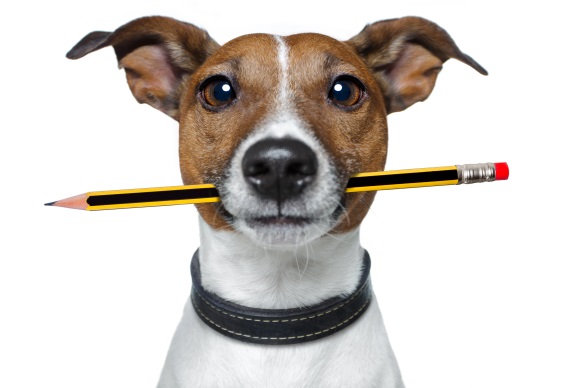 [Speaker Notes: Link to Give Forward
http://www.giveforward.com/s/learn/]
Choose a user friendly service
Navigate through the website. 
Does it make sense to you? 
Do you like how the pages look? 
Can you easily update and edit the information?
Website Tools
The best crowdfunding website will have social tools to assist in sharing your fundraiser on social media.  
Make sure the website has Facebook and Twitter applications as well as an easy way to share via email.
Fundraising Coaches
Check to see if the people behind the website are accessible.  Do they have email addresses, a live chat, a phone line, or all three? 
It is very important that you feel the website and the team behind it are honest, responsible, and legitimate.
Fees
Normal fees for personal fundraising sites range from 7% to 12%.
Some organizations charge the credit card processing fees to the donor; others roll the fees into the organization service charges.
This information came from the Give Forward online crowdfunding website.
[Speaker Notes: This information came from the Give Forward online crowdfunding website.  Be sure you understand the processing fees for credit card charges.
http://www.giveforward.com/p/crowdfunding/best-crowdfunding-websites]
Example
All-or-nothing funding is a core part of KICKSTARTER
If a project is successfully funded, they apply a 5% fee to the funds collected plus credit card processing fees of 3 to 5%.
[Speaker Notes: All-or-nothing funding is a core part of Kickstarter--it's less risk for everyone. If you need $5,000, it's tough having $1,000 and a bunch of people expecting you to complete a $5,000 project. 

The majority of funding initially comes from the fans and friends of each project. If they like it, they'll spread the word to their friends, and so on. Press, blogs, Twitter, Facebook, and Kickstarter itself are also big sources of traffic and pledges.

If a project is successfully funded, Kickstarter applies a 5% fee to the funds collected, if the project does not meet its funding goal, Kickstarter does not process the credit card donations.


Kickstarter website: http://www.kickstarter.com/help/faq/kickstarter%20basics]
Read the fine print and get legal advice
[Speaker Notes: Read the fine print.  Get legal advice.

There are many online websites that offer crowdfunding and the list of options is growing everyday.

Each of these services has different guidelines and fees.]
Crowdfunding Directory
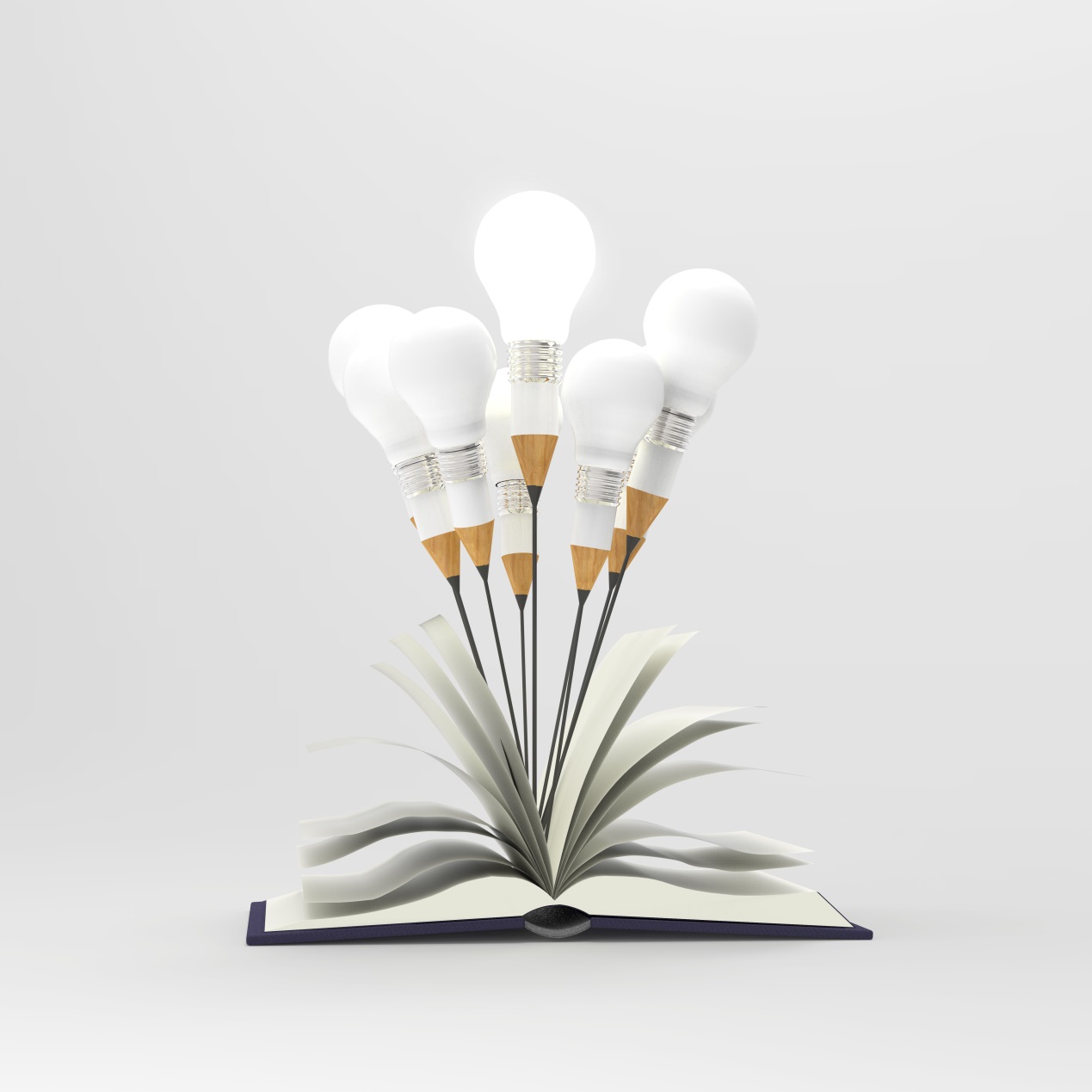 http://www.crowdsourcing.org/directory
[Speaker Notes: http://www.crowdsourcing.org/directory]
Watch a crowdfunding success story from Tarboro, NC.

http://www.indiegogo.com/projects/tarboro-brewing-company--2
[Speaker Notes: Video link:  http://www.indiegogo.com/projects/tarboro-brewing-company--2]